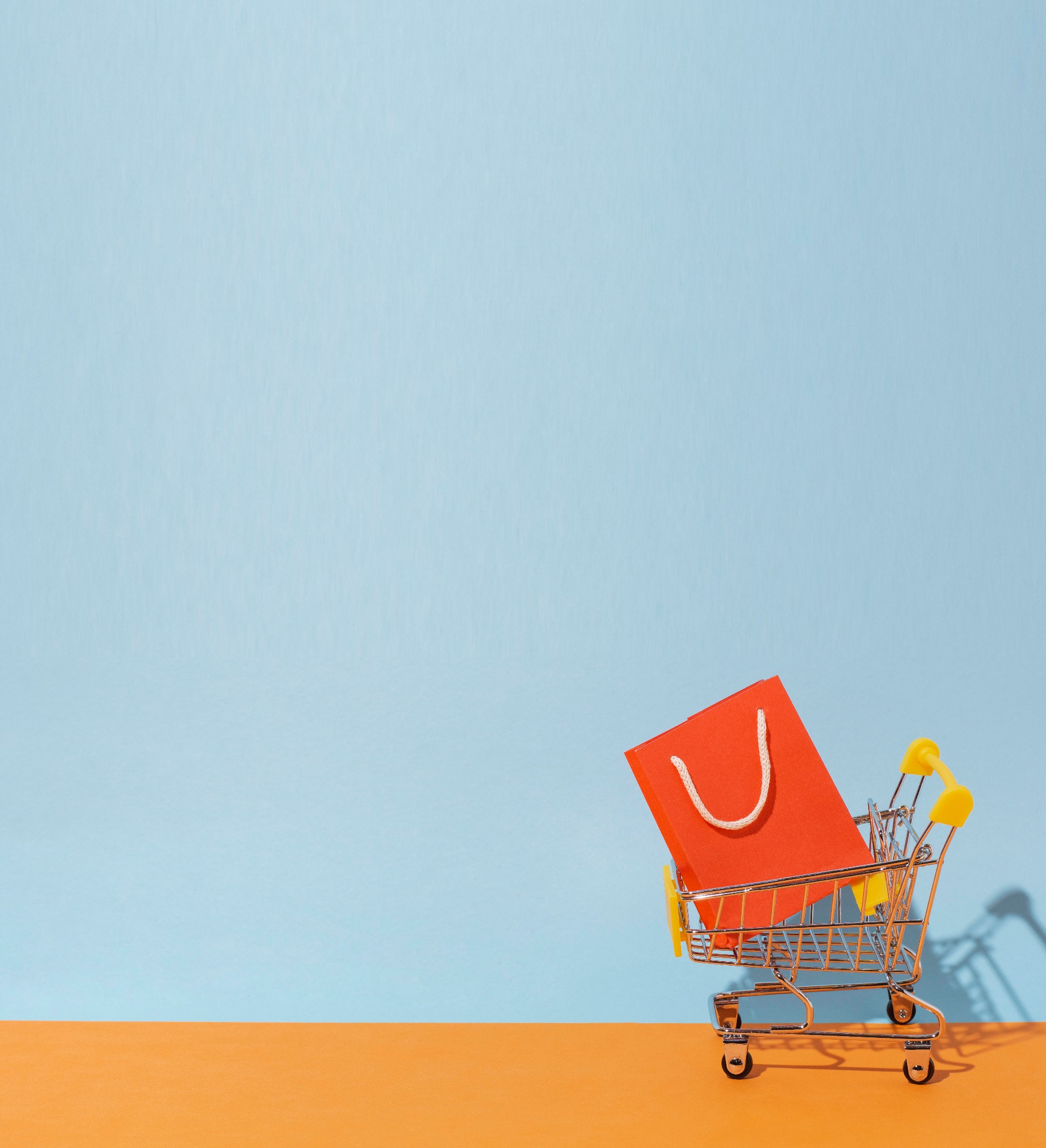 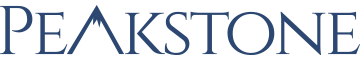 Consumer & Retail Industry 
M&A and Valuation Insights
April 2024
www.peakstone.com
Overview
25+ Years
Average Years of Peakstone
MD Experience
500+
Transactions by Peakstone MDs
$200+ Billion
Capital Raised by Peakstone MDs
2008
Year Founded
18+
Industries Covered
40+
Investment Banking Professionals
30+ Countries
Global Reach
$10 - $500 Million
Client Revenue Profile
Selected Transactions
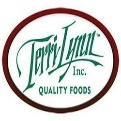 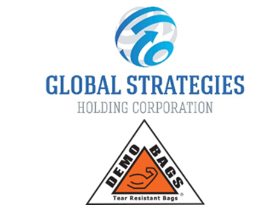 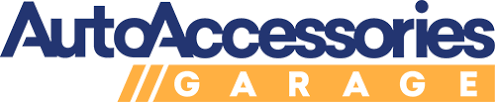 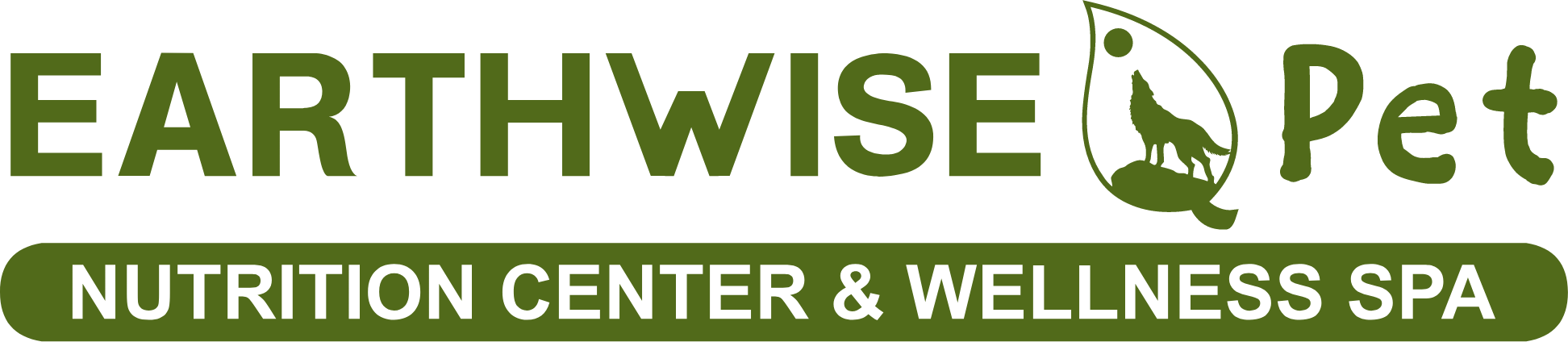 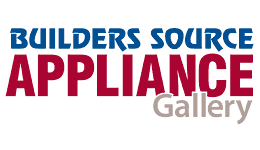 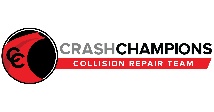 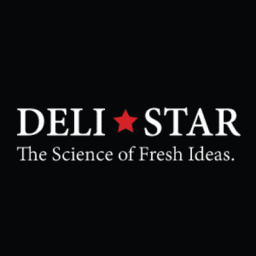 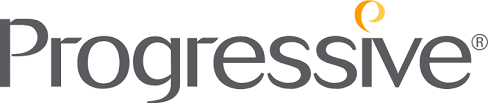 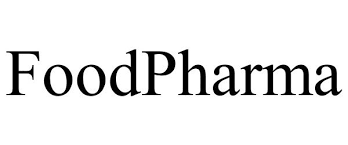 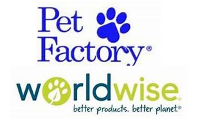 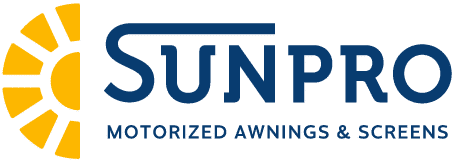 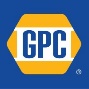 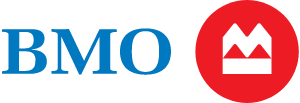 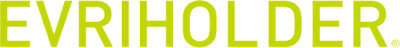 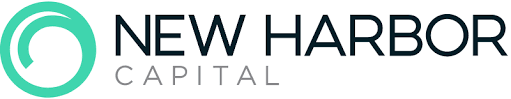 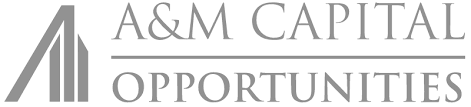 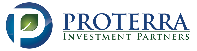 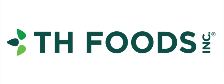 Majority
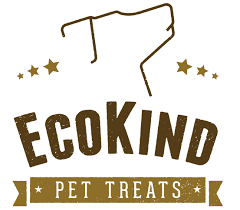 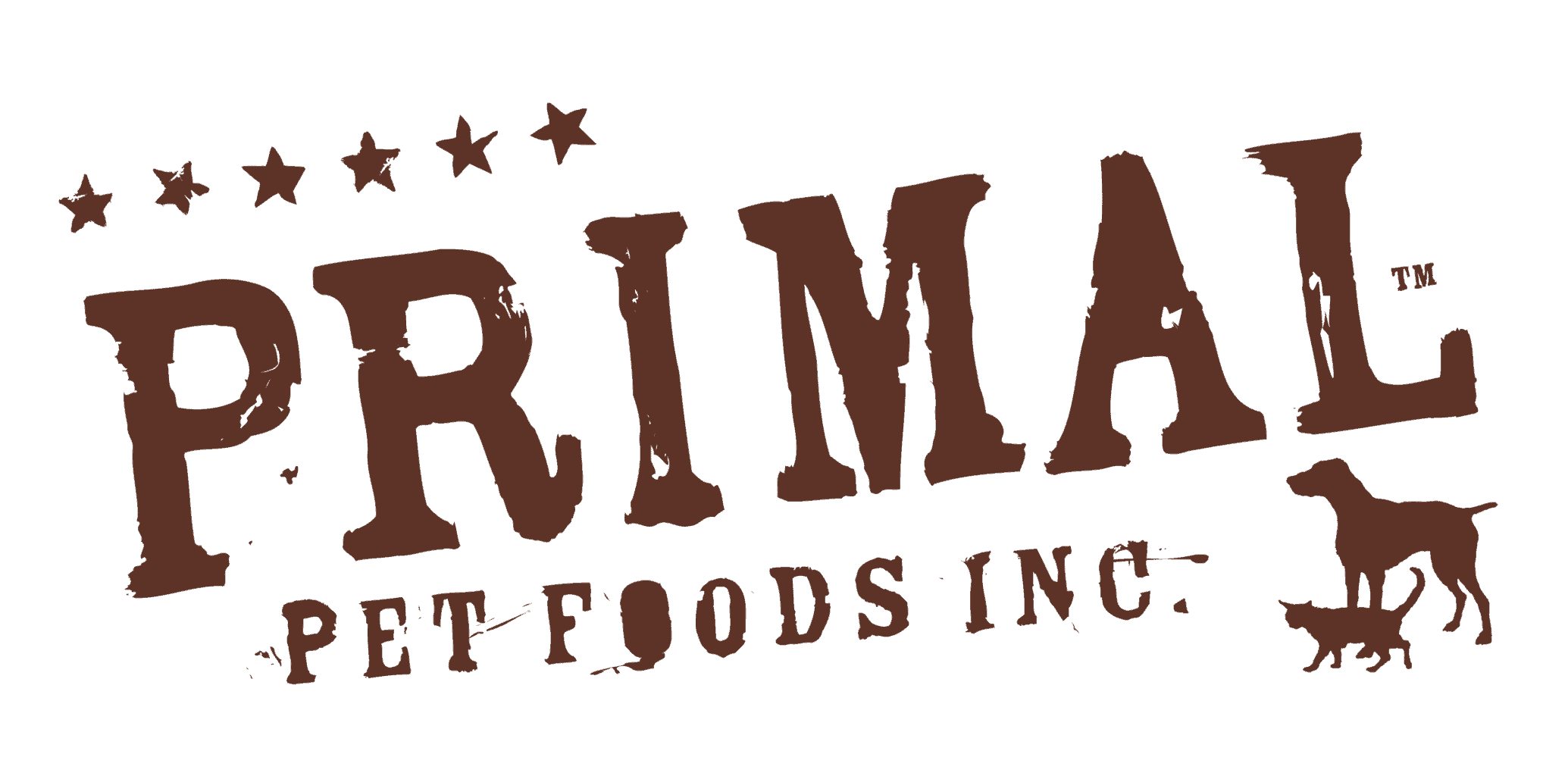 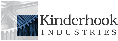 Contact Information
M&A Advisor
M&A Advisor
M&A Advisor
M&A Advisor
Financial Advisor
M&A Advisor
M&A Advisor
M&A Advisor
M&A Advisor
M&A Advisor
M&A Advisor
M&A Advisor
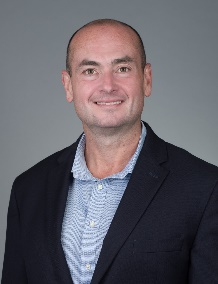 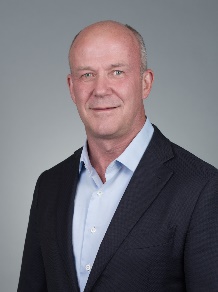 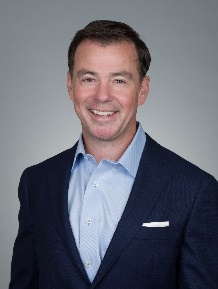 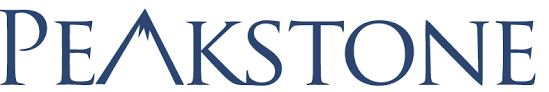 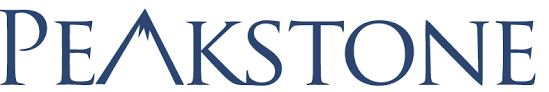 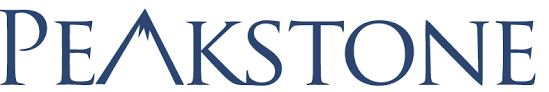 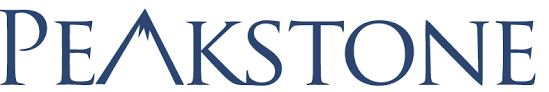 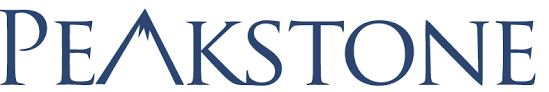 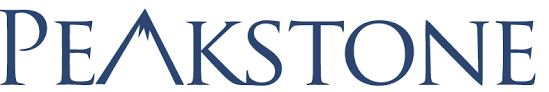 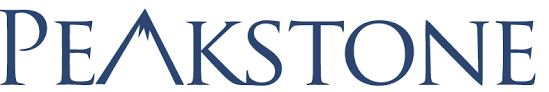 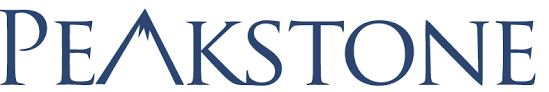 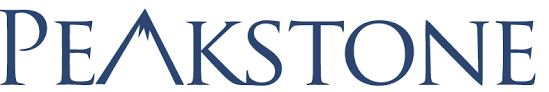 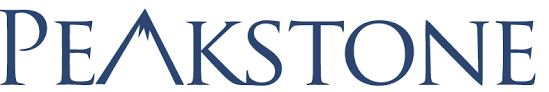 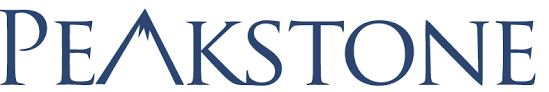 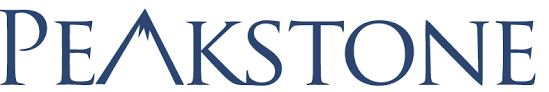 Alex Fridman – Managing Partner
(312) 346-7303
afridman@peakstone.com
Stephen Sleigh – Managing Partner
(312) 346-7318
ssleigh@peakstone.com
Jeff Temple – Managing Partner
(312) 346-7301
jtemple@peakstone.com
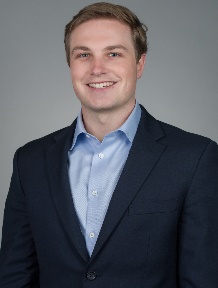 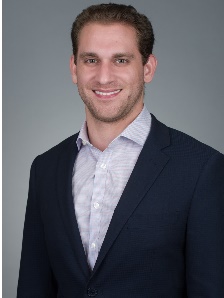 Connor Ryan – Analyst
(630) 363-2601
cryan@peakstone.com
Noah Robles – Associate
(305) 494-2035
nrobles@peakstone.com
Page 2
U.S. M&A Activity
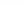 47
530
68
505
85
44
65
415
107
294
93
35
815
1,520
523
162
67
300
88
738
770
555
487
811
269
280
44
266
487
42
199
347
222
441
44
2,883
470
667
186
115
398
77
231
113
201
634
122
1,419
18
Consumer & Retail M&A Count Across the U.S.  (2000 – Mar 2024)
U.S. Consumer & Retail M&A Count (2000 – Mar 2024)
1,458
28
5
69
(#)
Source: Capital IQ
Note: As of March 31, 2024
Page 3
Transaction Analysis
Median Transaction Value (2000 – Mar 2024)
($ in millions)
Median EV Multiples (2000 – Mar 2024)
Source: Capital IQ
Note: 2024 EV/EBITDA is shown as an average of the preceding years due to the presence of outliers; 
As of March 31, 2024
Page 4
Trading Analysis
Relative Stock Performance (2013 – Mar 2024)
EV/EBITDA Trend (2013 – Mar 2024)
Key
Peakstone Apparel, Accessories, Footwear & Luxury Index: VFC, PVH, HBI, UAA, RL, NKE, GPS, LULU, SKX, TJX, DECK, WWW
Peakstone Automotive Components & Consumer Electronics Index: F, GM, BWA, LEA, GT, AAPL, MSFT, HPQ, UEIC
Peakstone Retailing & Consumer Services Index: AMZN, WMT, MRNA, TGT, M, URBN, HD, LOW, SHW, MCD, CCL, YUM, HLT, ARMK,
Peakstone Leisure Products Index: HAS, MAT, EA, BC, PII, JAKK, PTON
Source: Capital IQ
Note: As of March 31, 2024
Page 5
Selected Transactions
Source: Capital IQ
Note: Selected transactions have disclosed transaction value
Page 6